Video 3 (Topic 2.2.1):Single Cash Flows
FIN 614: Financial Management

Larry Schrenk, Instructor
Topics
Financial Calculators

Single Cash Flows

Future Value (FV)
Present Value (PV)
Interest Rate (I%)
Periods (N)
Financial Calculators
Acceptable Calculators:
TI 83/84 Plus Graphing



TI BA II Plus, HP 10BII, HP 10BII+
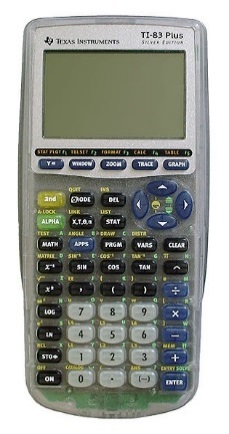 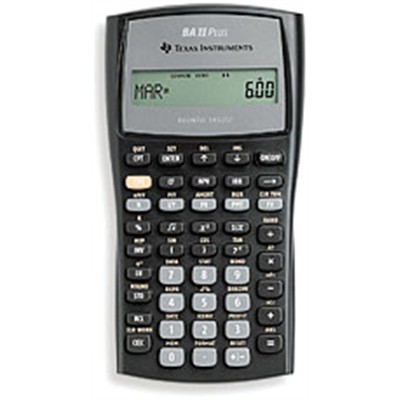 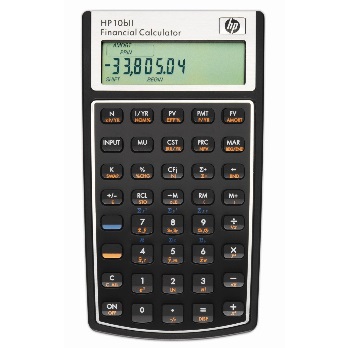 Financial Calculations
Three Calculation Methods:

Tables

Formulae

Financial Calculator
‘Families’ of Calculations
10% (I%)
1 Year (N)
$100.00 (PV)
$110.00 (FV)
Single Dollar Problem Types
Future Value (FV) 
What is it Worth Later? 
Present Value (PV) 
What is it Worth Now?
Time (N)
How Long will it Take?
Interest Rate (I%)
What is the Interest Rate?
Graphing Calculator 1
[ON]
[APPS] [ENTER]
CALC	VARS
1: TVM Solver...
2: tvm_Pmt
3: tvm_I%
4: tvm_PV
5: tvm_N
6: tvm_FV
7↓npv(
ENTER
Graphing Calculator 2 ▪
N=0 ◄				(Number of Periods)
I%=0 ◄				(Annual Interest Rate)
PV=0 ◄ 			(Present Value)
PMT=0 				(Payments per Period)
FV=0 ◄ 			(Future Value)
P/Y=1				(Payments per Year)
C/Y=1				(Compounding 
						Periods per Year)
PMT: END   BEGIN		(Payment Timing)
Future Value (FV) Example ▪
If I invest $100 today and receive a 5% return, how much money will I have after 6 years? 
N=6 				
I%=5
PV=-100 	
PMT=0 
FV=0 ◄ Select FV, then [ALPHA] [ENTER]
P/Y=1
C/Y=1
PMT: END   BEGIN
FV = 134.01
Calculator Notes
I% is entered as an integer
12% is 12 (NOT 0.12)

The Negative
Two Possible Dollar Inputs FV and PV
If only one is input, make it negative.
If both are input, make only one of them negative (and it doesn’t matter which one).
Present Value (PV) Example ▪
If I receive $150 in 8 years and the discount rate is 7%, how much money is this now worth? 
N=8 				
I%=7
PV=0 ◄ Select PV, then [ALPHA] [ENTER]
PMT=0 
FV=-150 
P/Y=1
C/Y=1
PMT: END   BEGIN
PV = 87.30
NOTE: FV is Negative
Interest Rate (I%) Example ▪
If I deposited $100 and received $140 in 7 years, what was my return? 
N=7 				
I%=0 ◄ Select PV, then [ALPHA] [ENTER]
PV=100 
PMT=0 
FV=-140 
P/Y=1
C/Y=1
PMT: END   BEGIN
I% = 4.92%
NOTE: FV is Negative, but PV is Not
Periods (Time)(N) Example ▪
If I deposited $100 at 8% and received $160, how long did I invest my money? 
N=0  ◄ Select PV, then [ALPHA] [ENTER]			
I%=8
PV=-100 
PMT=0 
FV=160 
P/Y=1
C/Y=1
PMT: END   BEGIN
N = 6.11 Periods (in this case years)
NOTE: PV is Negative, but FV is Not
Why the Negative?
We calculate:



The calculator calculates:


For the latter calculation, one and only one of the cash flows we input must be negative, but it does not matter which one.
Video 3 (Topic 2.2.1):Single Cash Flows
FIN 614: Financial Management

Larry Schrenk, Instructor